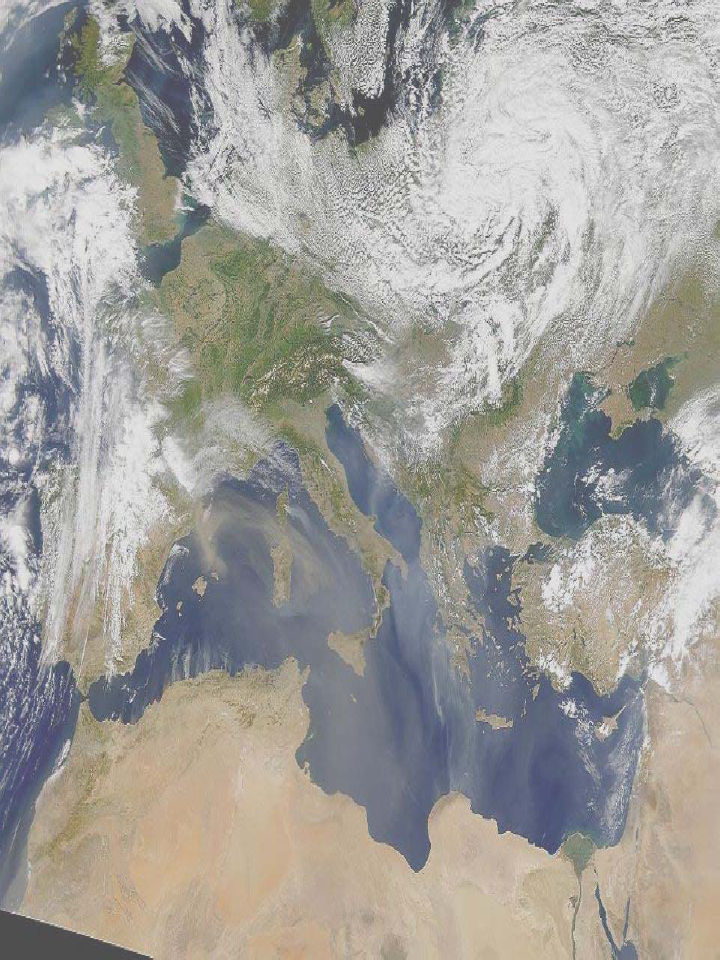 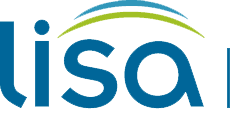 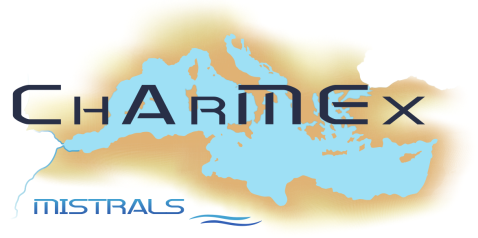 A modeling perspective of the ChArMEx intensive campaign: origin of
photo-oxidant and organic aerosol formation



Arineh Cholakian , Matthias Beekmann , Guillaume Siour , Augustin Colette , Isabelle Coll , Valerie Gros, Nicolas Marchand, Jean Sciare , Aurélie Colomb, François Gheusi, Stéphane Sauvage







EGU Vienna, 17-22 April 2016
58
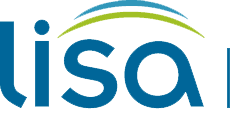 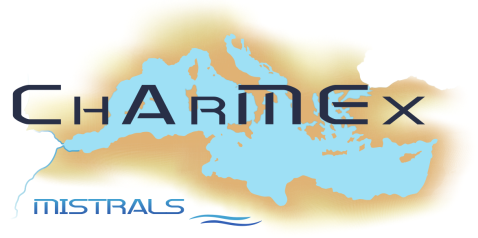 Why the Mediterranean?
In the Mediterranean :
Higher than normal concentrations of photo-oxydants and secondary organic aerosols
Multiple emission sources
High population density around the basin
Sensitive to climate change
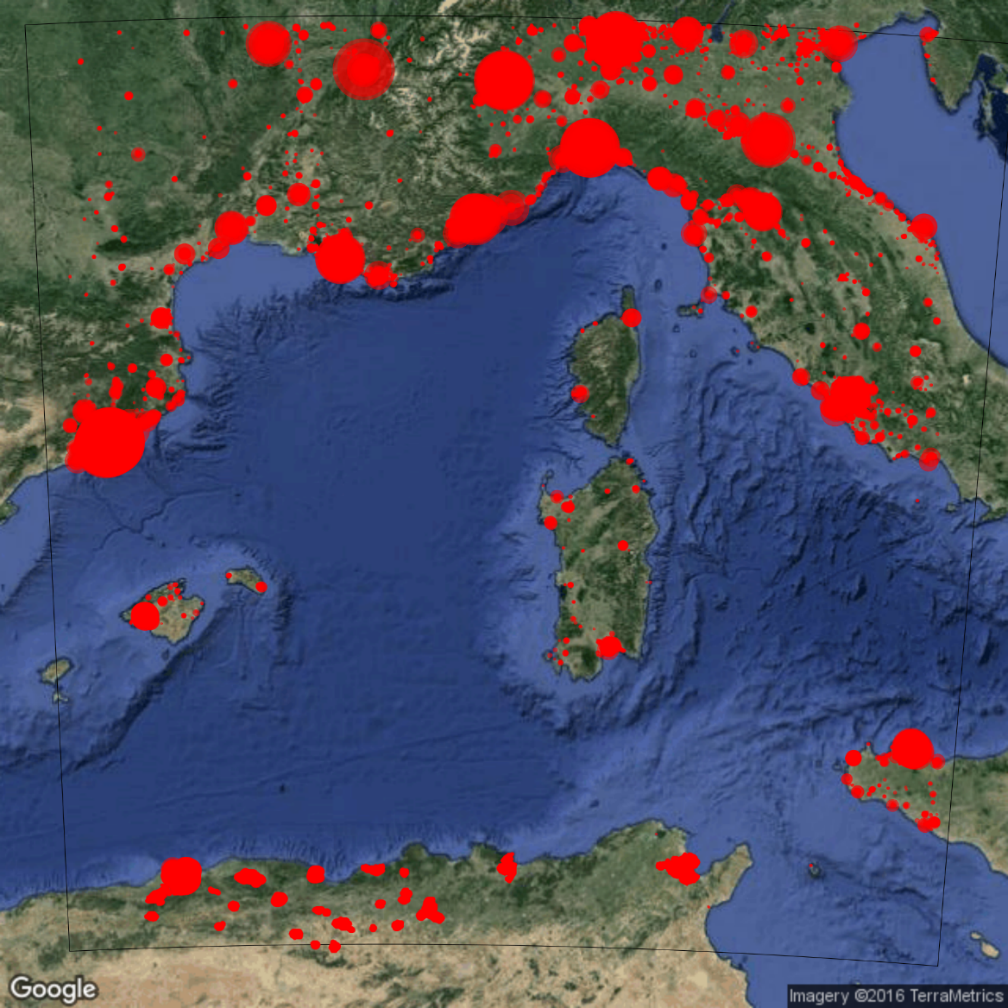 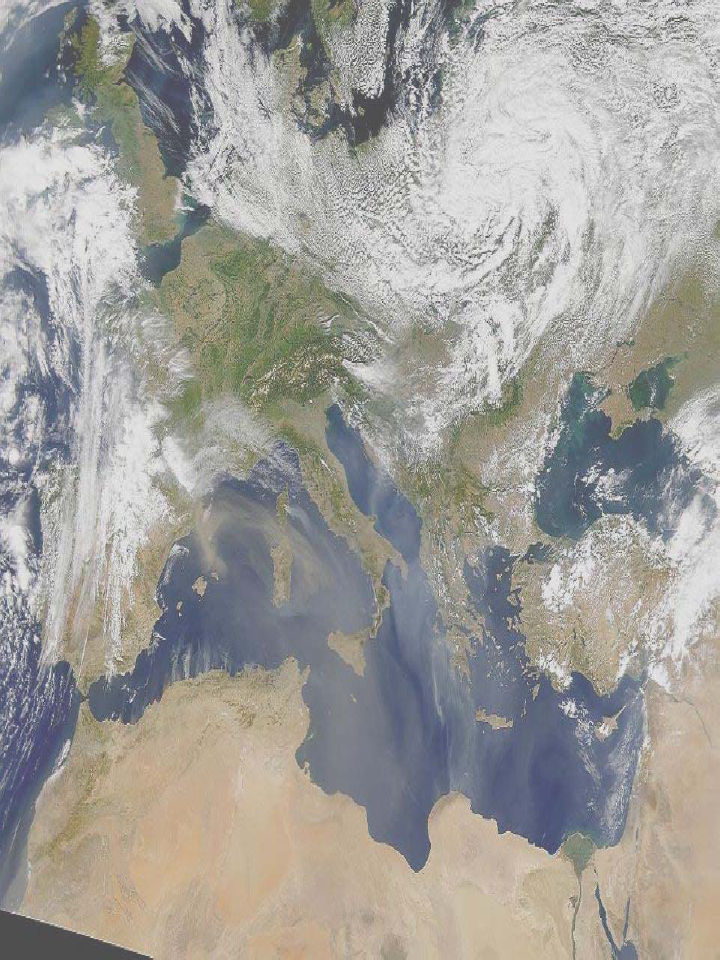 Biogenic
Anthropogenic
Ships
Dust
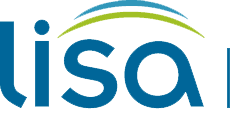 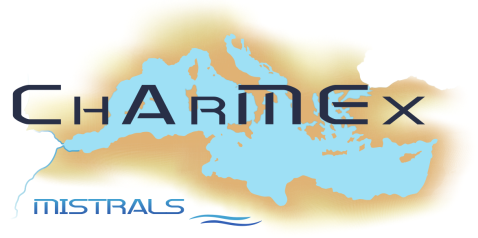 General objectives of the ChArMEx campaign (Chemistry)
Better understanding of the role of atmospheric chemical processing on the photochemical oxidants budget, VOCs, and the secondary organic aerosol (SOA) formation downwind of continental plumes and in aged air masses. 

Better understanding of the origins and sources of the high SOA (and particulate matter) and oxidant concentrations observed in the western Mediterranean in summer 

Evaluate and improve existing chemistry-transport models and model algorithms of PM formation
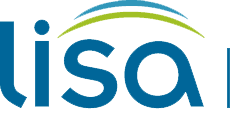 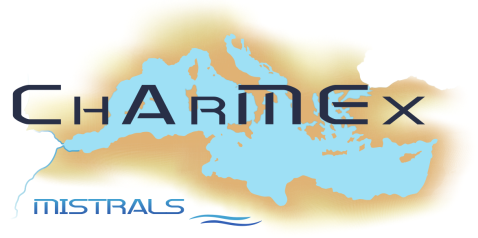 Model setup
Chemistry scheme
SOA scheme
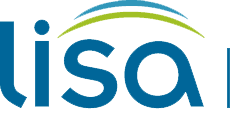 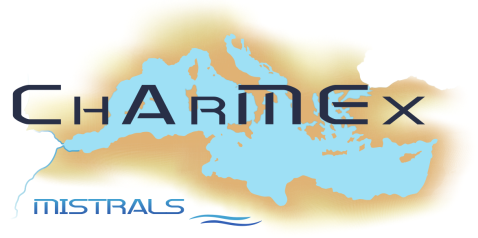 Model setup
Domains
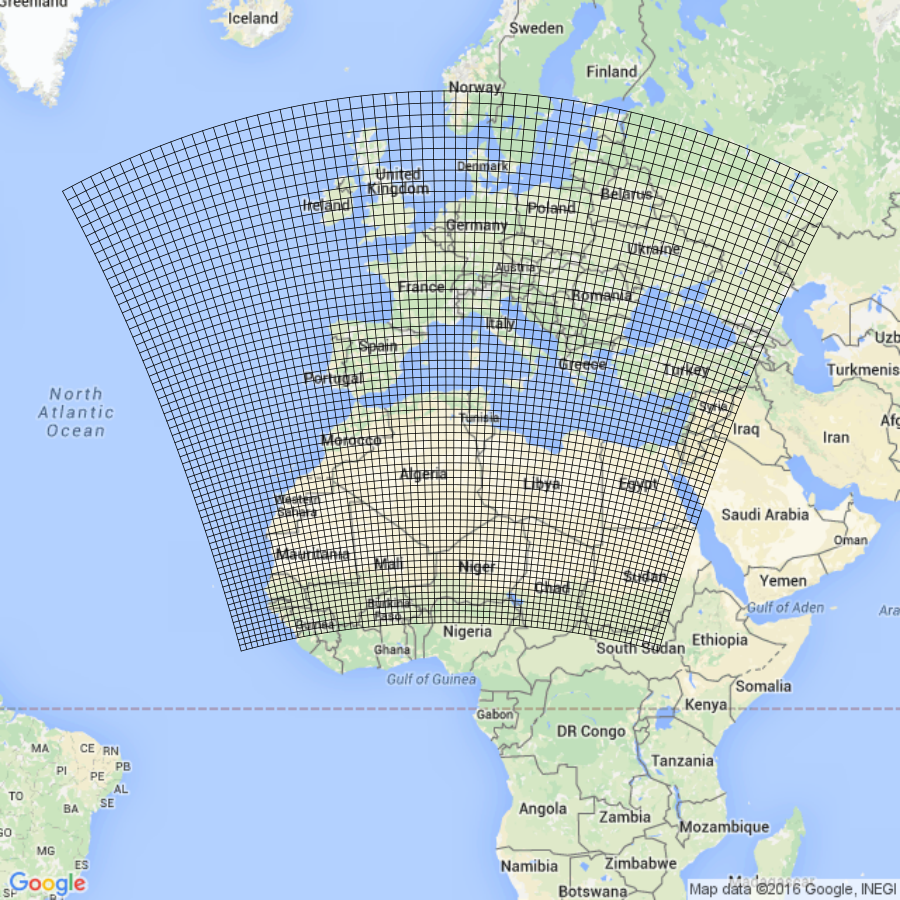 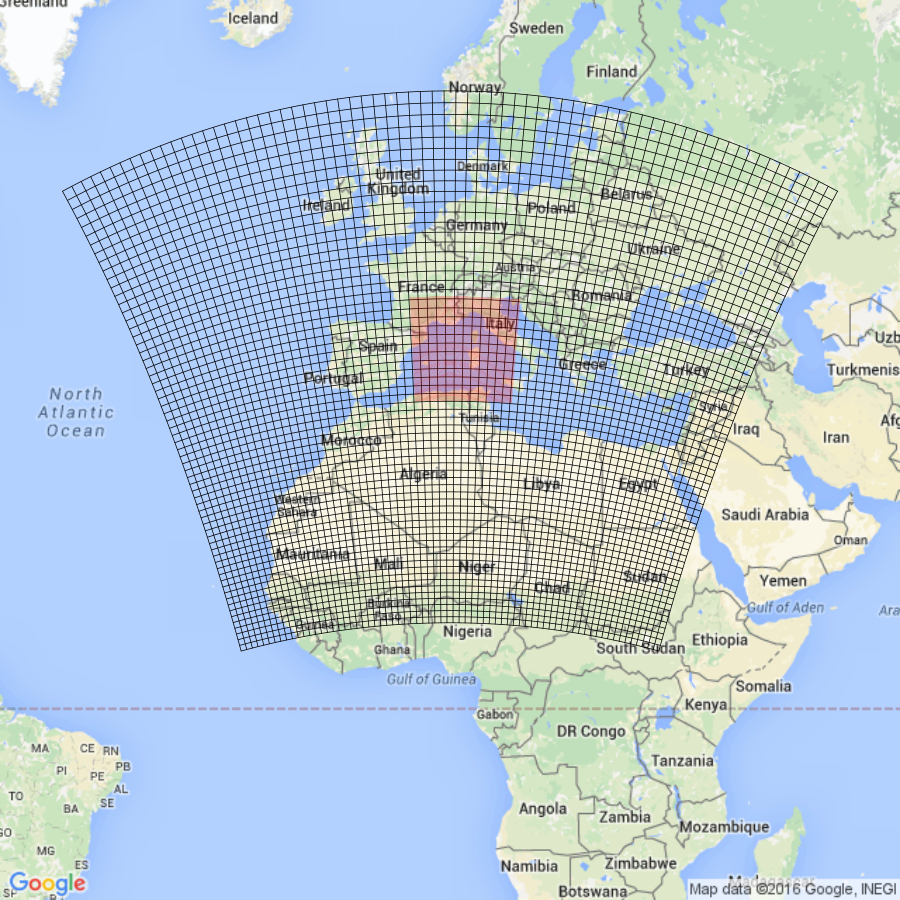 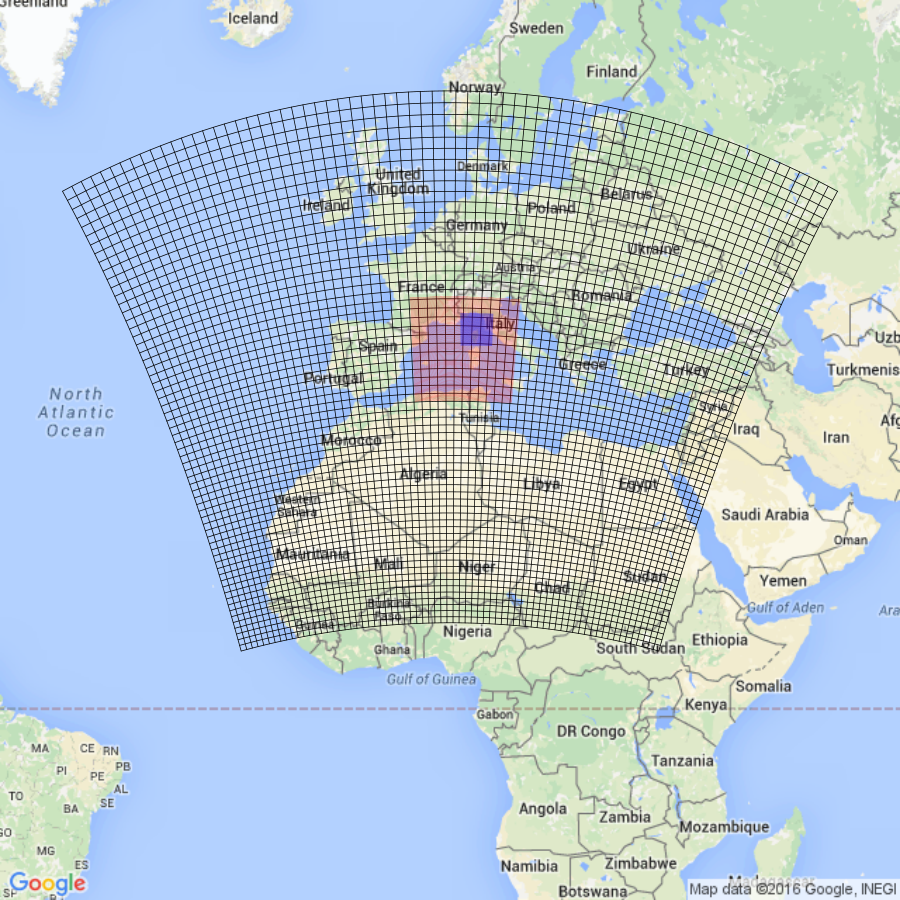 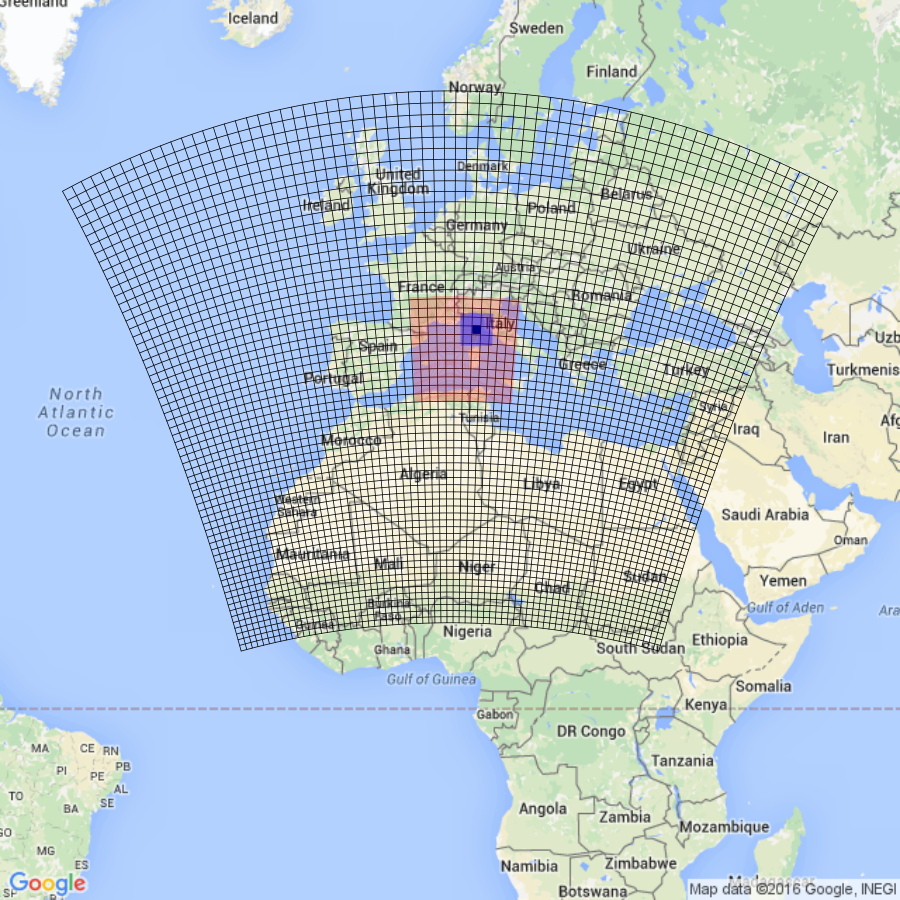 Domain       Resolution
     1                  30km
     2                  10km
     3                   3km
     4                   1km
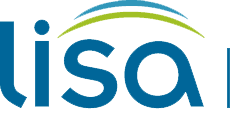 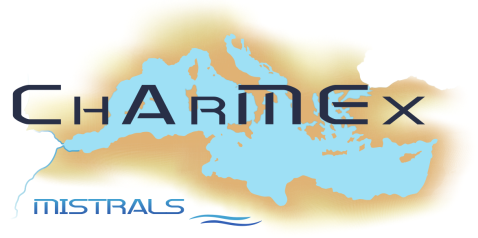 Are the simulations representative of the domain?
Real topography                                              10km simulation                                           1km simulation
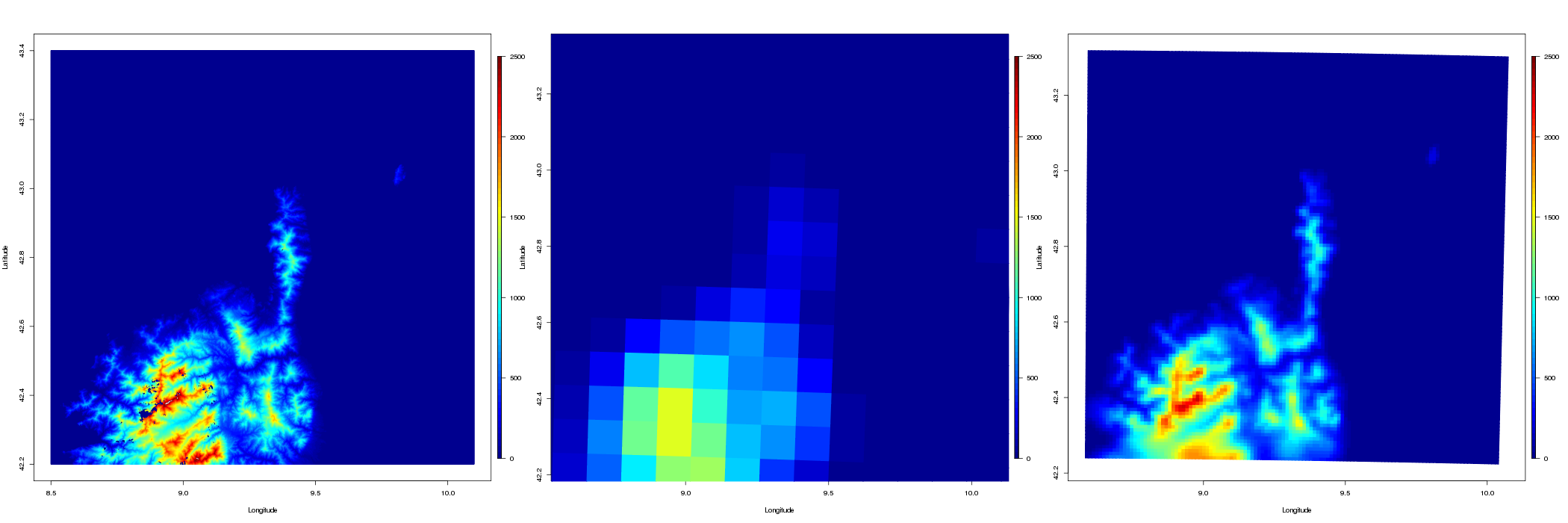 Cape Corsica obs. site
Altitude of observation site: 
               real :520m                                   10km : 80m                                     1km :320m
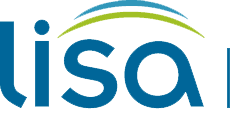 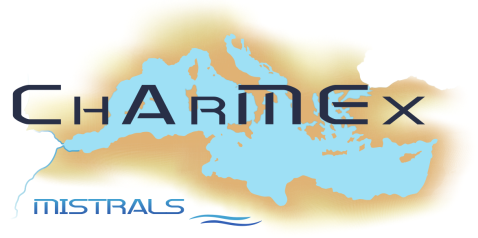 Are the simulations representative of the domain?
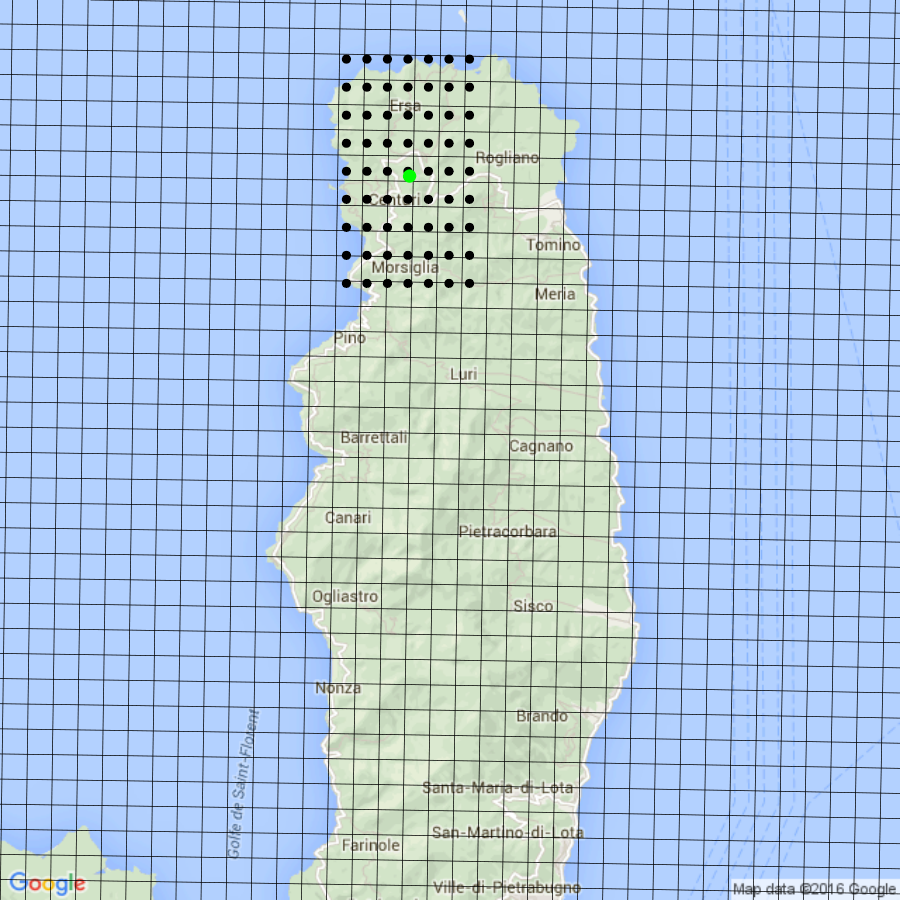 Non-linear regression for Ozone
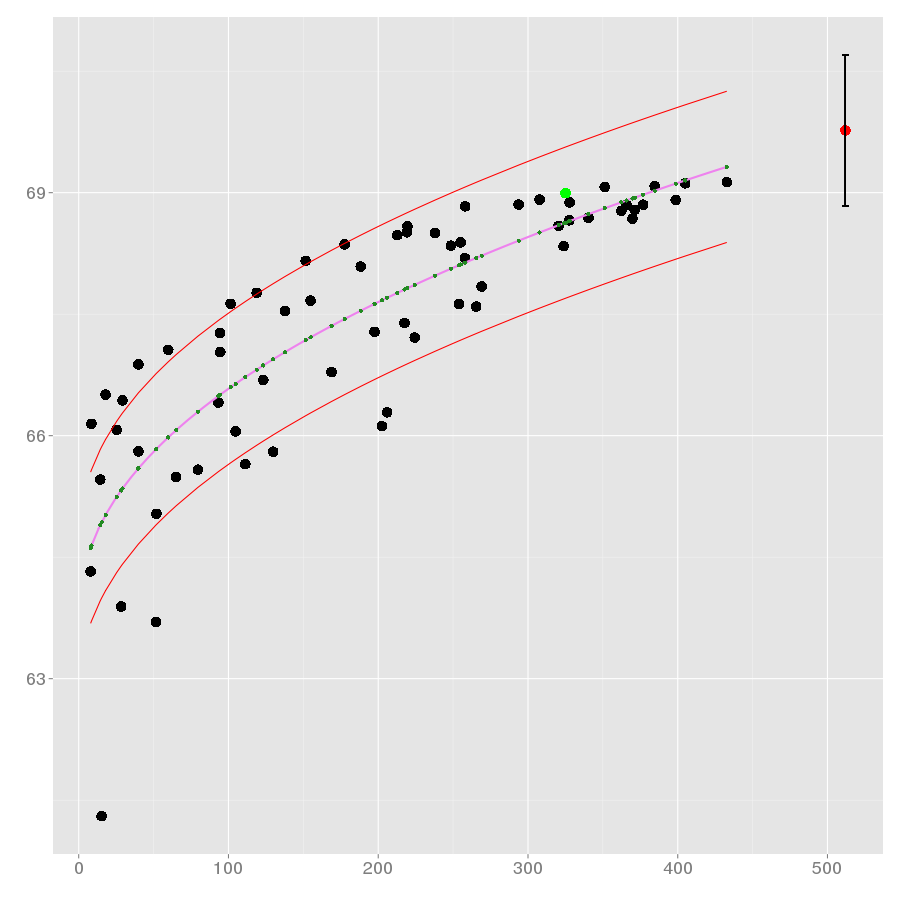 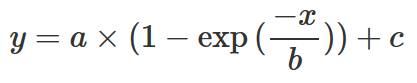 Concentration (ppb)
Cell values
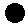 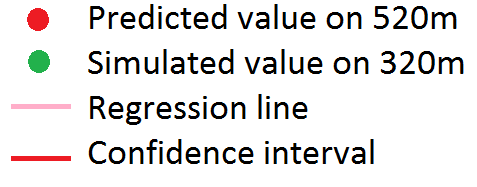 Look at neigbouring points 
	 No cell with the right altitude
		 Extrapolate towards the right altitude
Altitude (m)
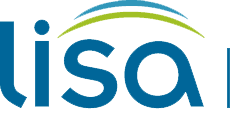 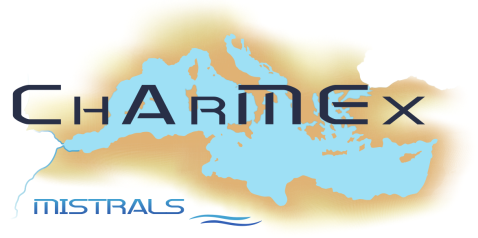 Are the simulations representative of the domain?
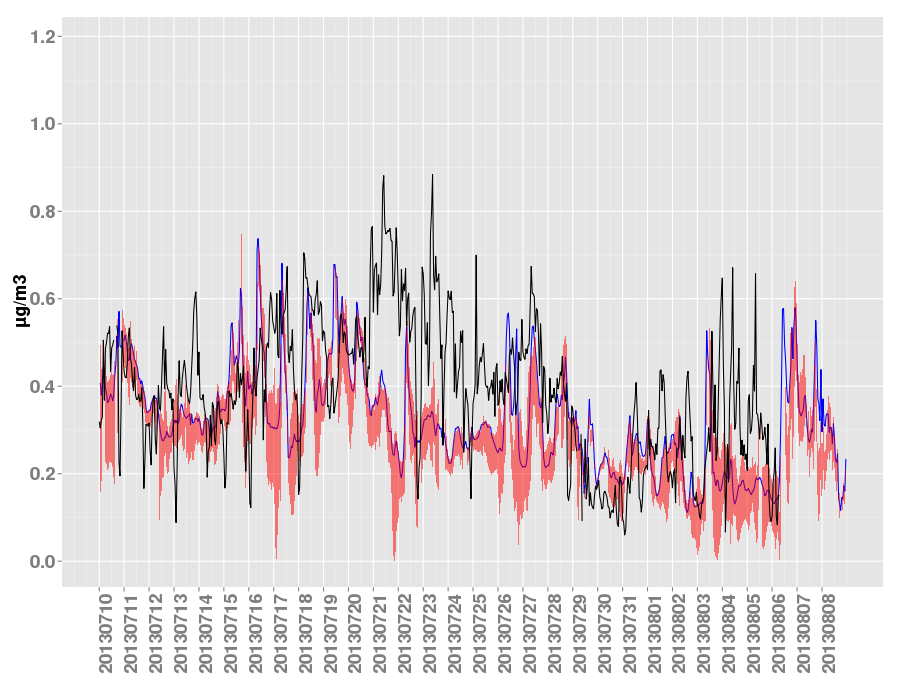 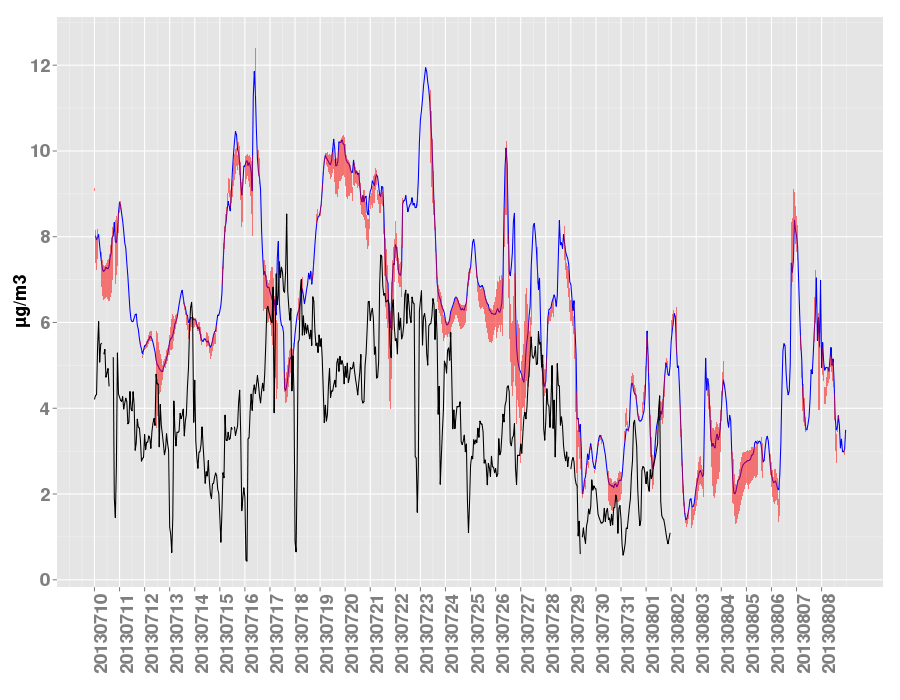 Organic aerosols
BC
Observations
Simulations
Uncertainty
BC concentrations : 37% uncertainty
NOx concentrations : 108% uncertainty

SO42-  concentrations : 19% uncertainty

Ozone concentrations : 4% uncertainty
Organic aerosol concentrations : 10% uncertainty
Cape Corsica, july-august 2013
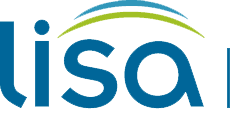 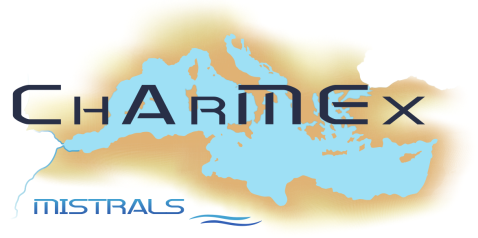 Model setup
Chemistry scheme
SOA scheme
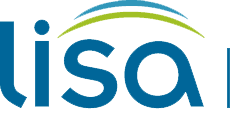 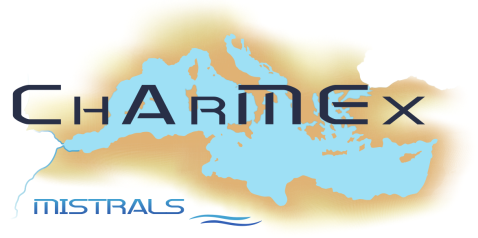 Explications on what schemes are added
Chimere standard scheme
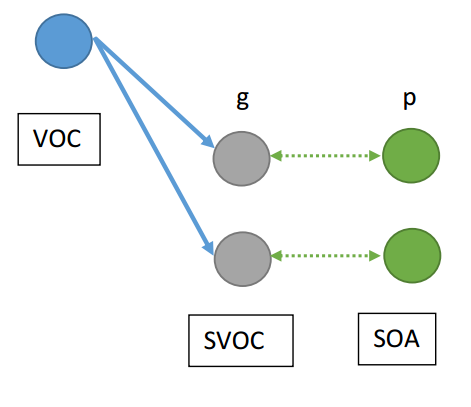 VOC
VBS standard scheme  
+biogenic ageing
+anthropogenic ageing
+fragmentation
+formation of non-volatile SOA
p
g
103
102
101
Emissions
Semi-volatile on gas phase 
Particulates

Functionalization
Gas/particulate distribution
Fragmentation
Non-volatile SOA formation
100
SVOC
SOA
Robinson et al 2009
Shrivastava et al 2015
Pun et seigneur 2006
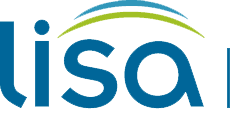 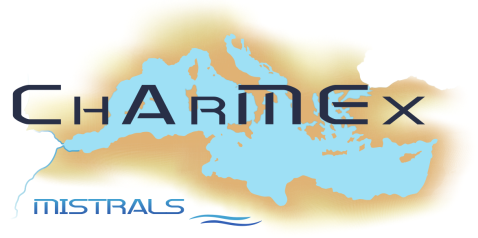 Comparison of different schemes
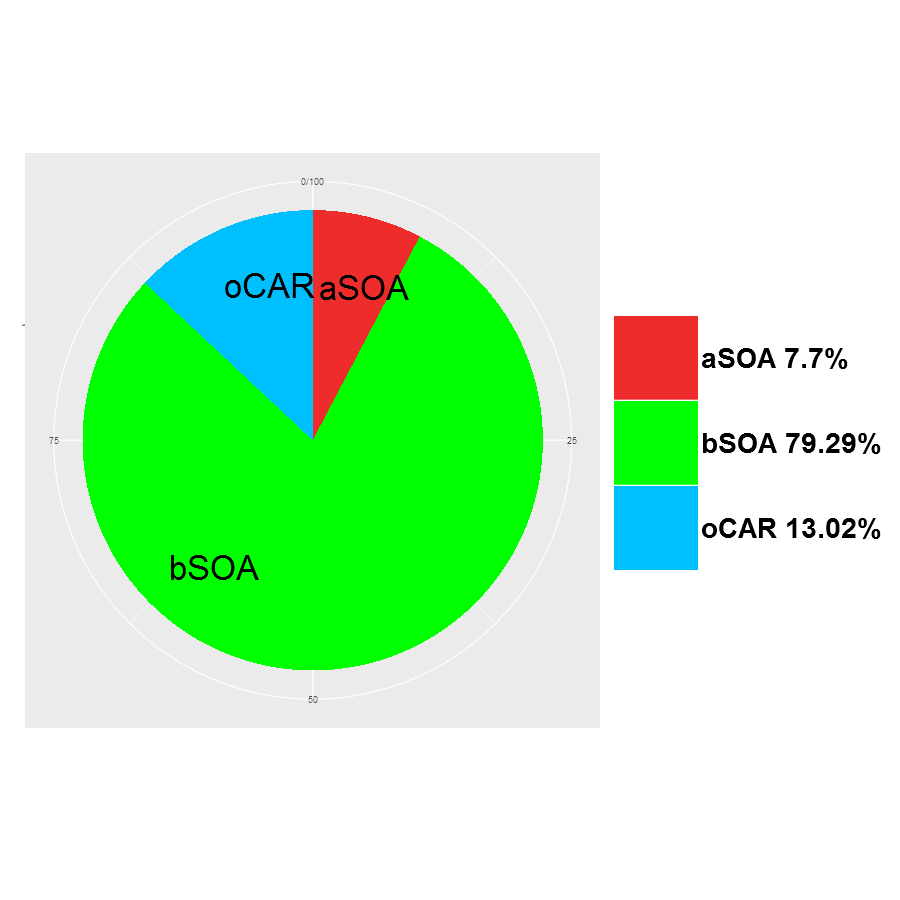 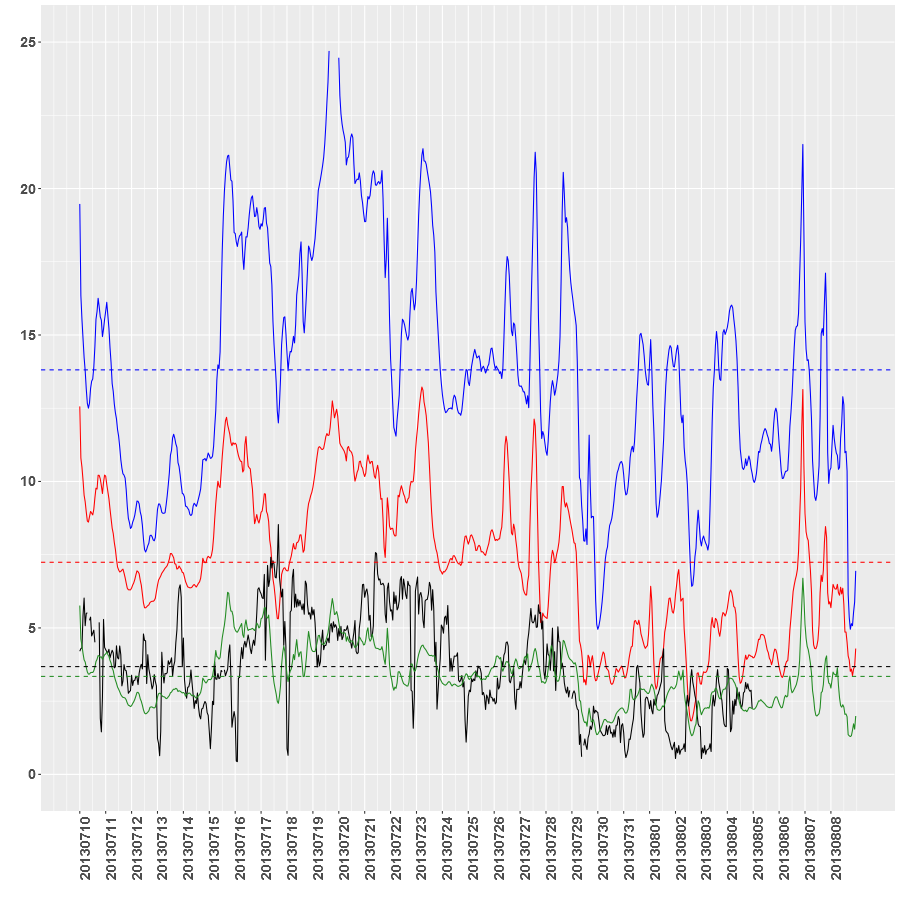 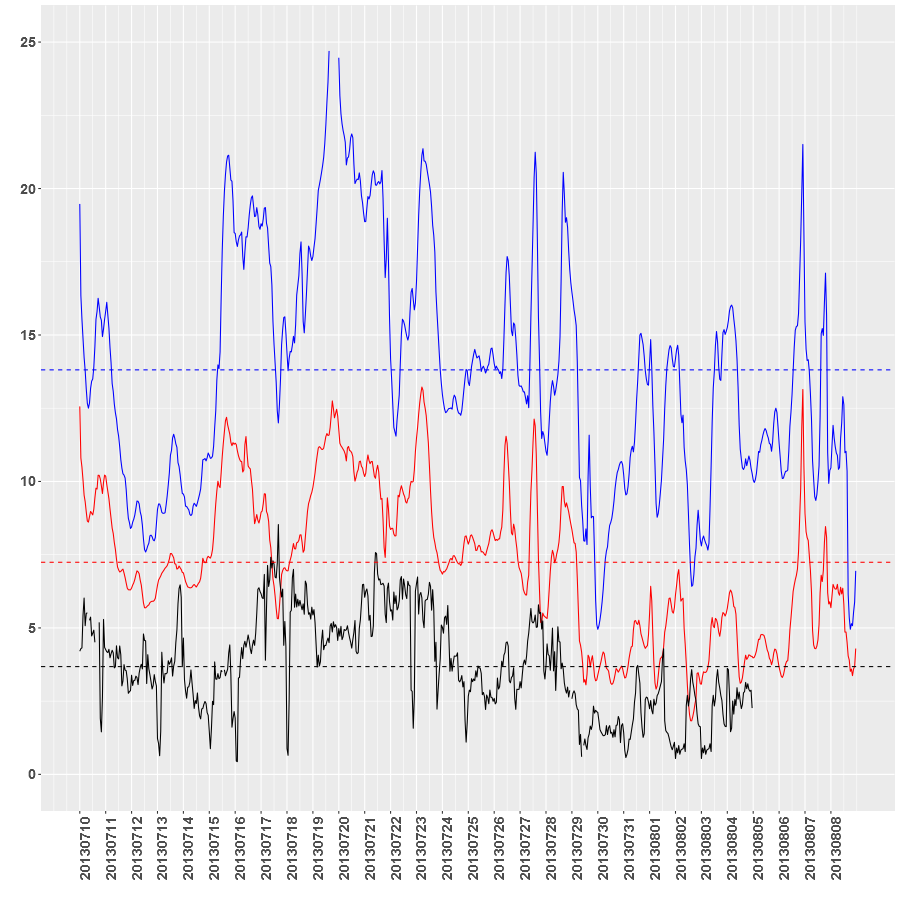 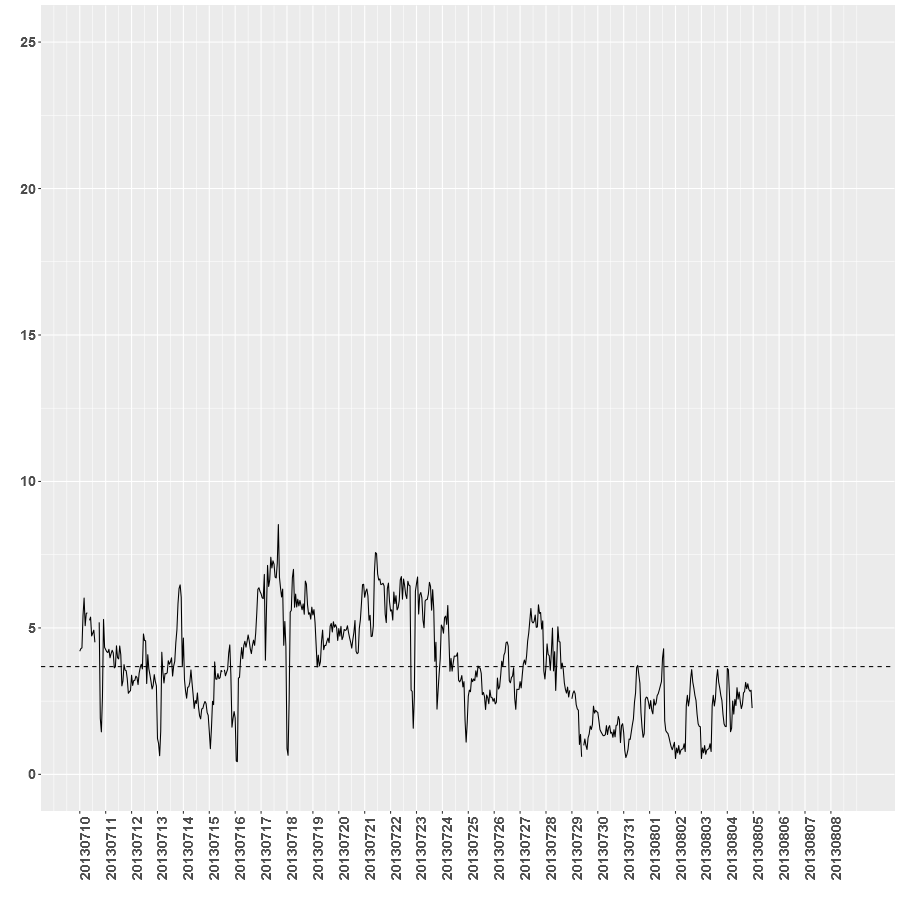 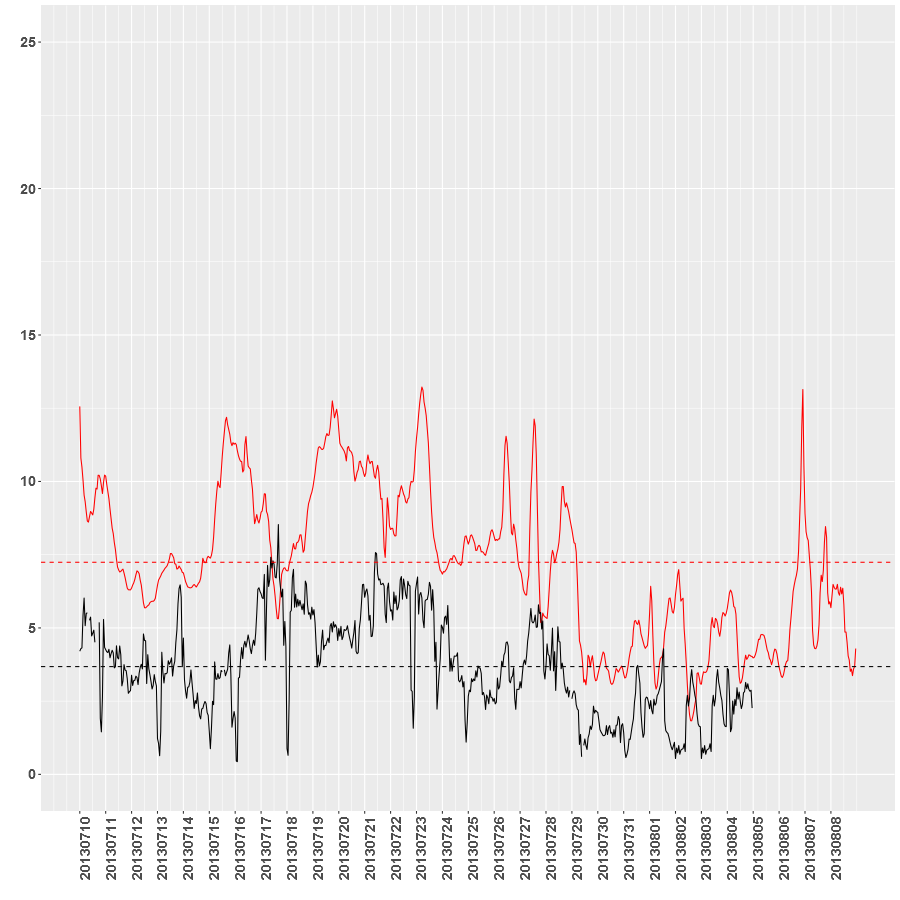 Chimere standard scheme
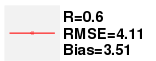 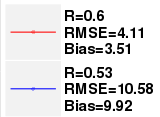 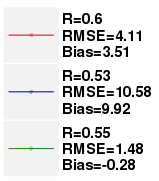 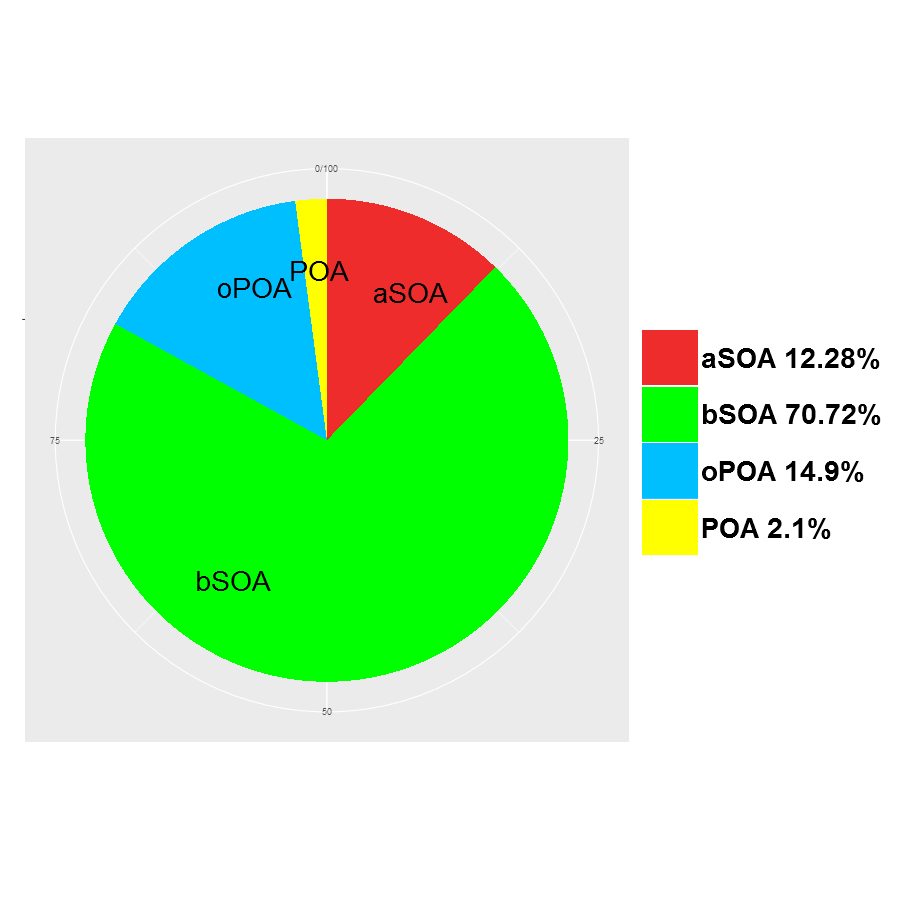 VBS modified scheme
VBS modified scheme
VBS scheme + biogenic ageing
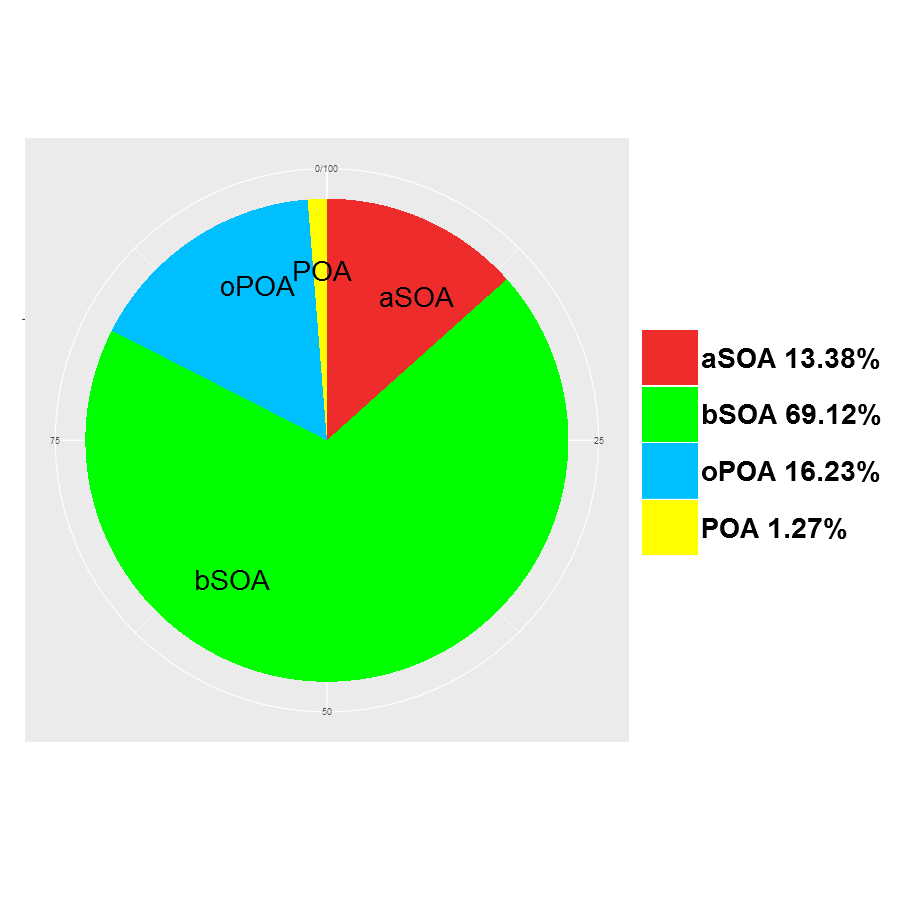 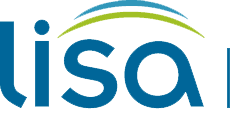 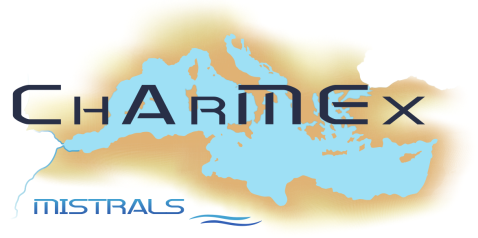 Simulation-observation comparison for modified VBS scheme
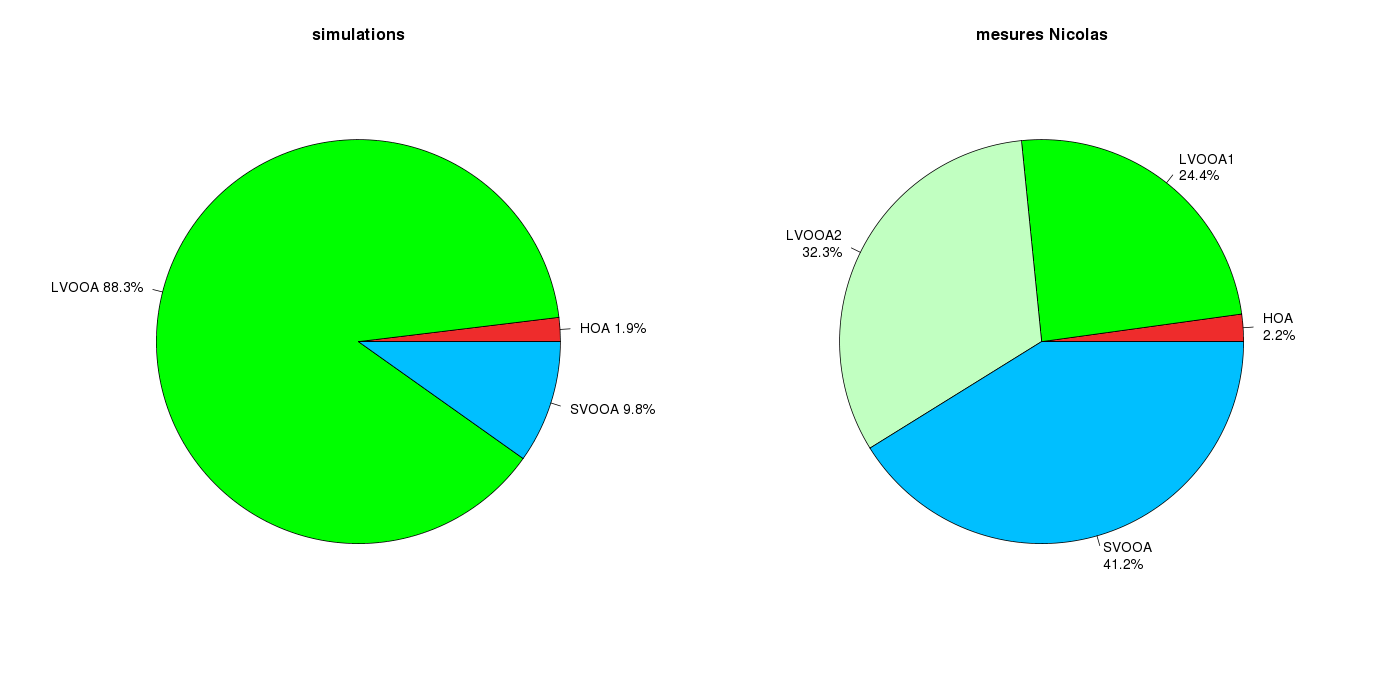 Observations
Simulations
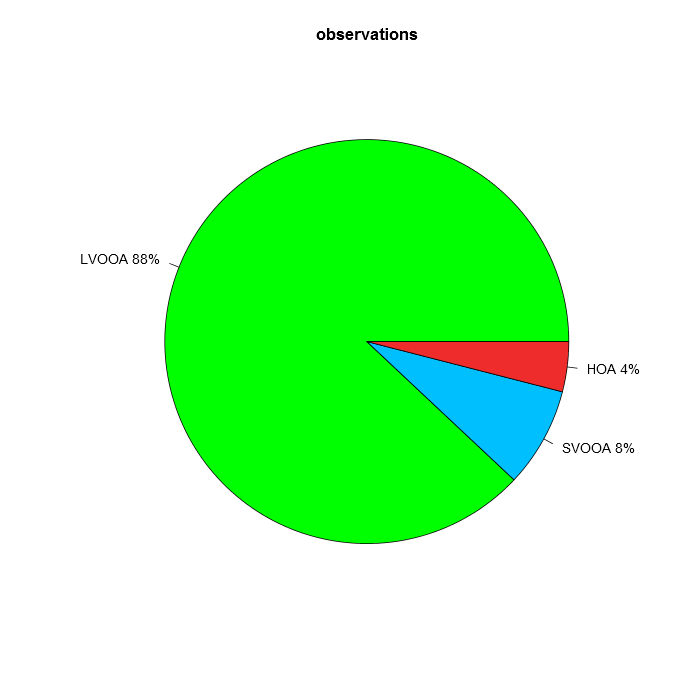 LVOOA 88%
LVOOA 88.3%
HOA 1.9%
HOA 4%
SVOOA 9.8%
SVOOA 8%
VBS standard scheme                                  
+biogenic ageing
+anthropogenic ageing
+fragmentation
+formation of non-volatile SOA
Observations for Cape Corsica, july-august 2013
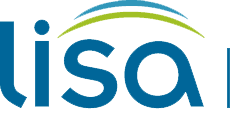 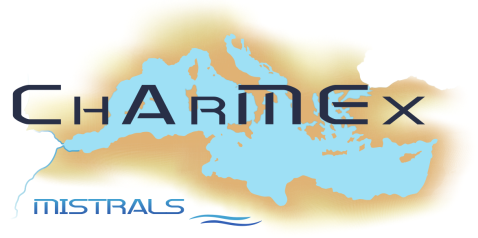 Simulation-observation comparison for modified VBS scheme
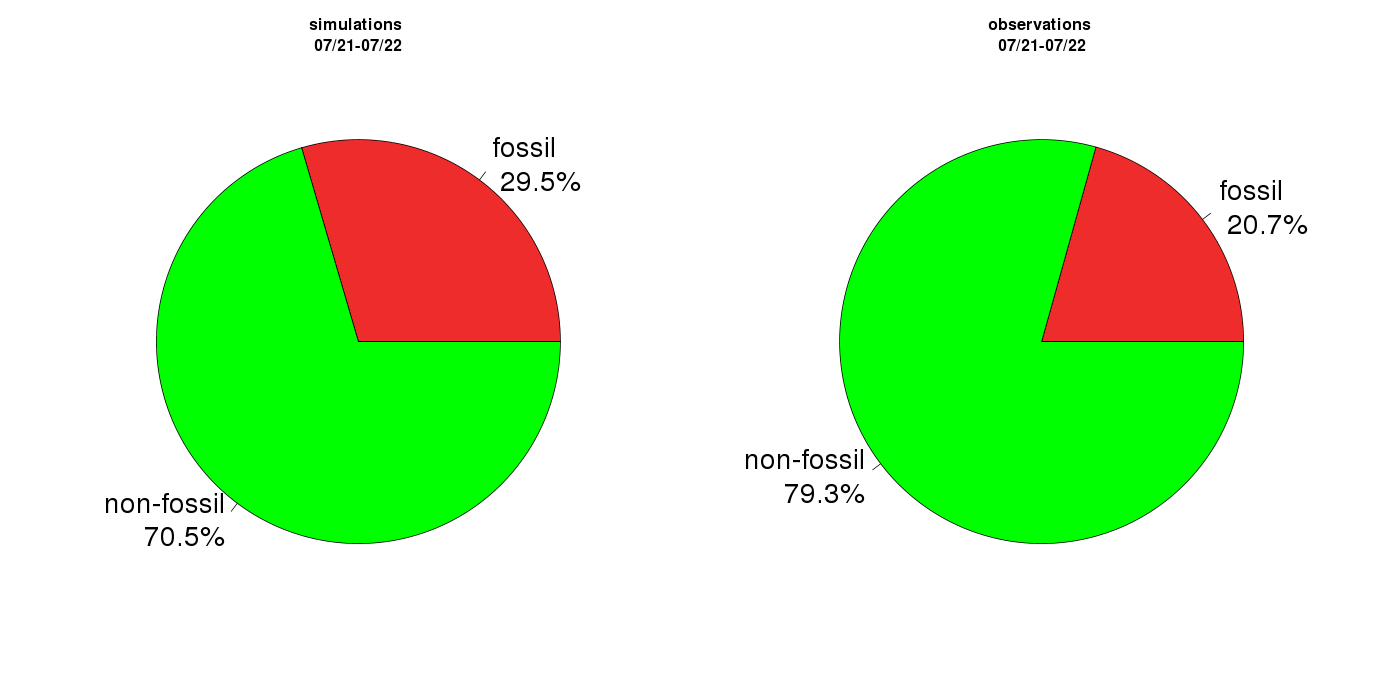 Simulations
21/07-22/07
Observations
21/07-22/07
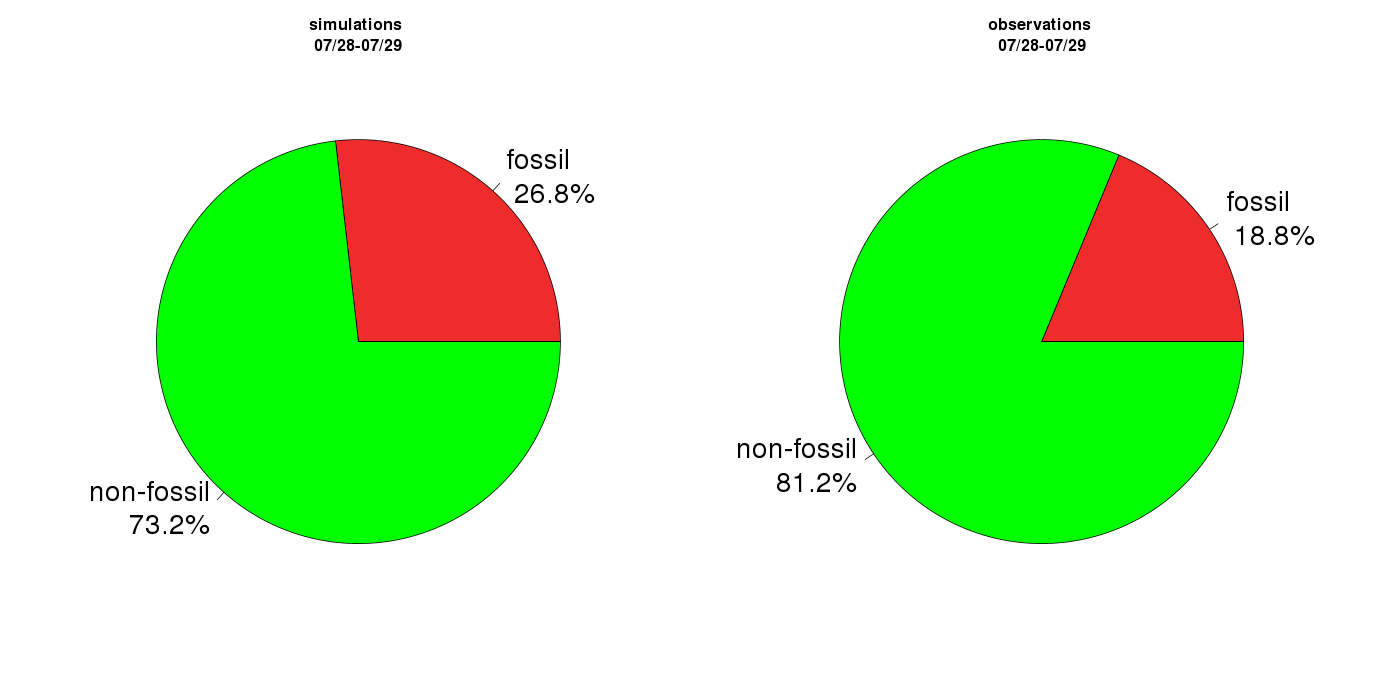 Simulations
28/07-29/07
Observations
28/07-29/07
Fossil 29.5%
Fossil 20.7%
Fossil 26.8%
Fossil 18.8%
Non-fossil 81.2%
Non-fossil 79.3%
Non-fossil 73.2%
Non-fossil 70.5%
VBS standard scheme                                  
+biogenic ageing
+anthropogenic ageing
+fragmentation
+formation of non-volatile SOA
Observations for Cape Corsica, july-august 2013
U Bern, S. Szidat
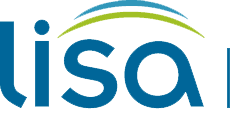 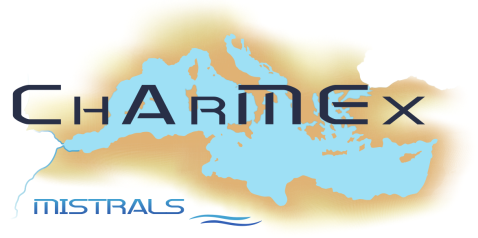 Structure of VBS modified scheme
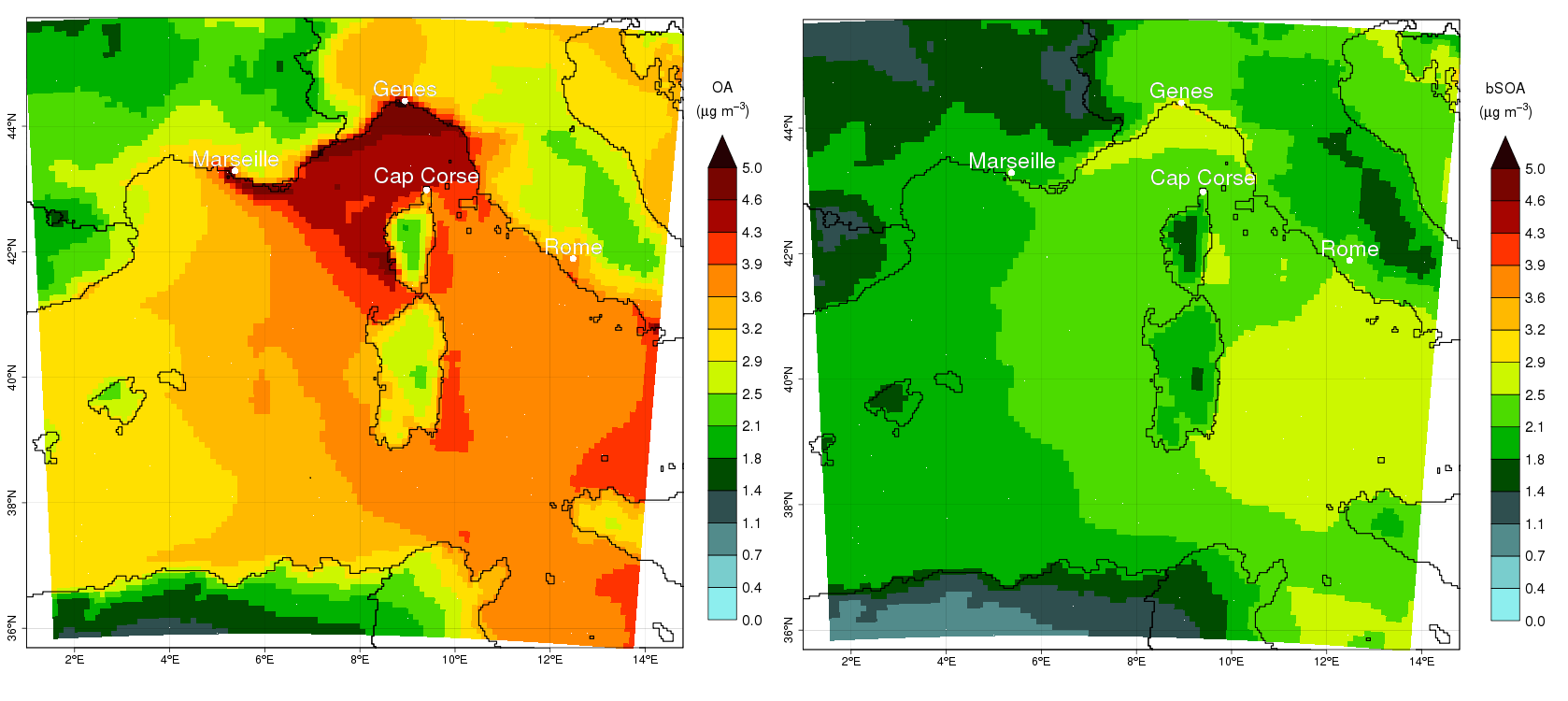 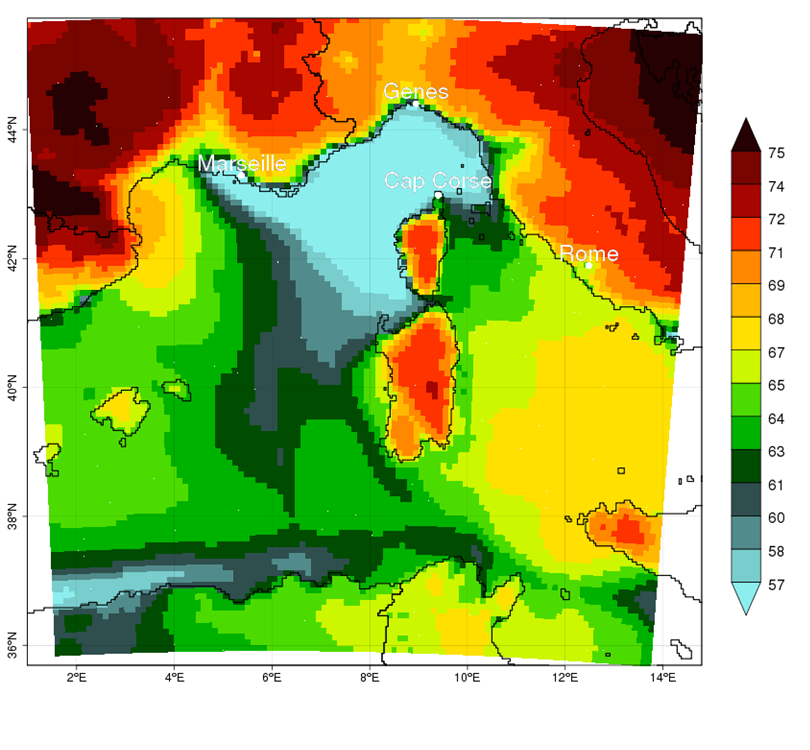 %
µg/m3
bSOA
OA
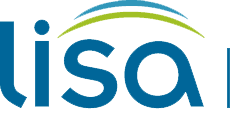 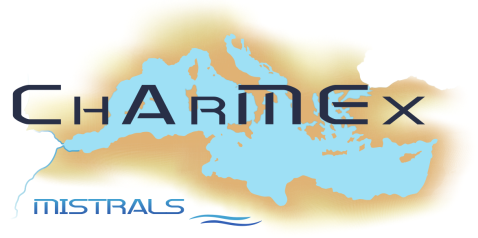 Conclusion
The uncertainty in the 1km simulations with respect to orography is most for BC/NOx and least for ozone/organic aerosols
BC/NOx are very sensitive to altitude change, Ozone/organic aerosols are much less sensitive.


Fragmentation schemes and formation of non-volatile aerosols are important factors in the simulation of organic aerosols
The modified VBS scheme corresponds better with mass, 14C observations and PMF results
The continental biogenic secondary aerosols dominate in total organic aerosols except in the golf of  Genoa where the anthropogenic part is near 50%
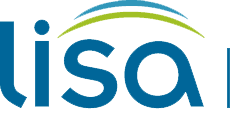 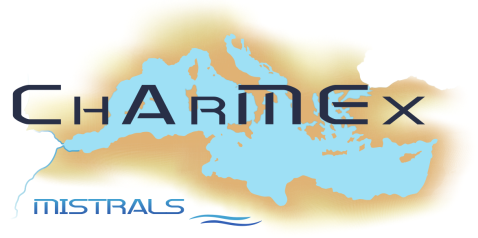 Thank you for your attention !
This work was performed using HPC resources from GENCI-[TGCC/CINES/IDRIS] (Grant 2016- t2015017232).
Thesis sponsered by:
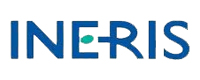 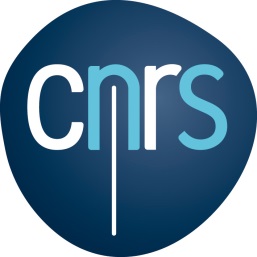 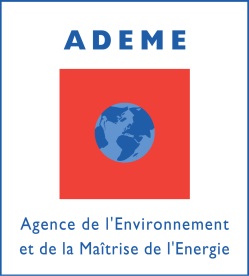 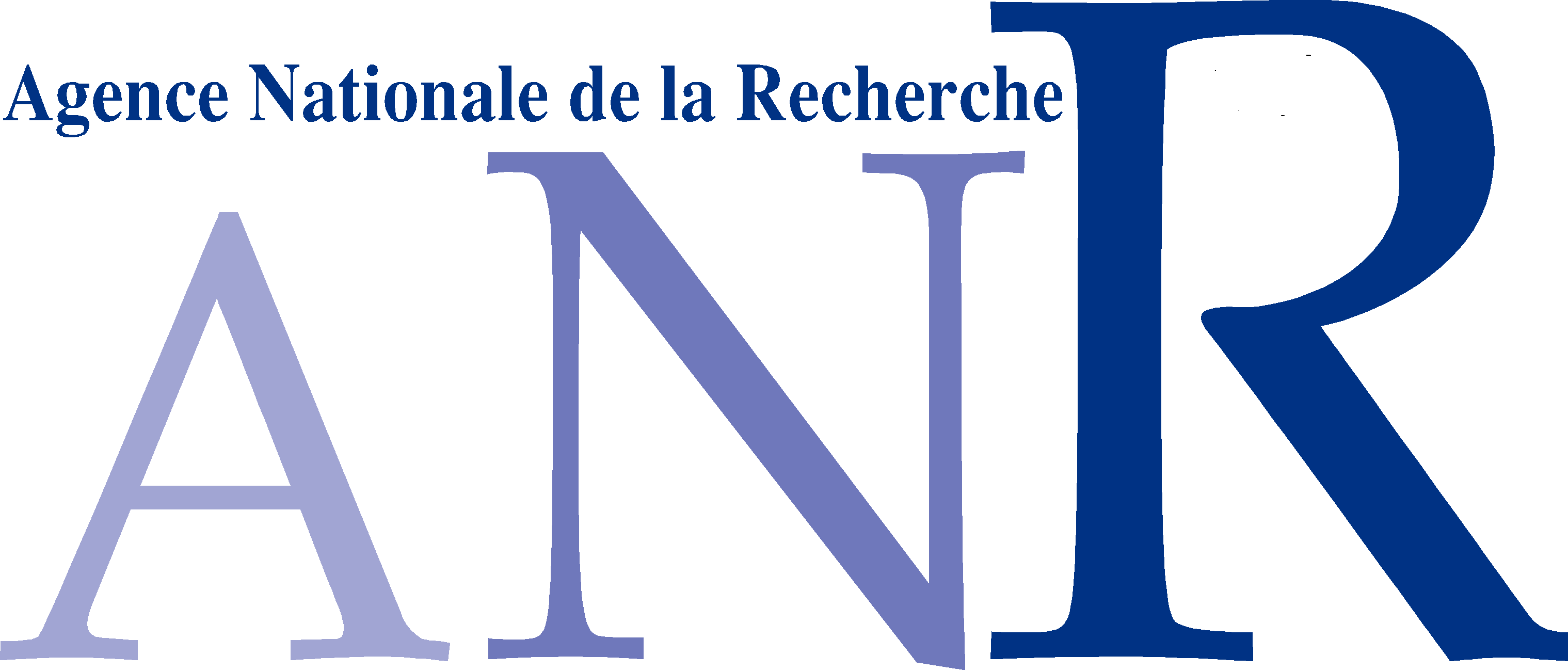 EGU Vienna, 17-22 April 2016